Addition & Subtraction
Go to  Array’s Bakery

Use the read-aloud option if you wish.

Turn to pages 4-5 and discuss the following questions:

How are the muffins in each pan arranged?
How would you count the muffins in each pan?
How many muffins do you think Mr. McGregor is ordering?
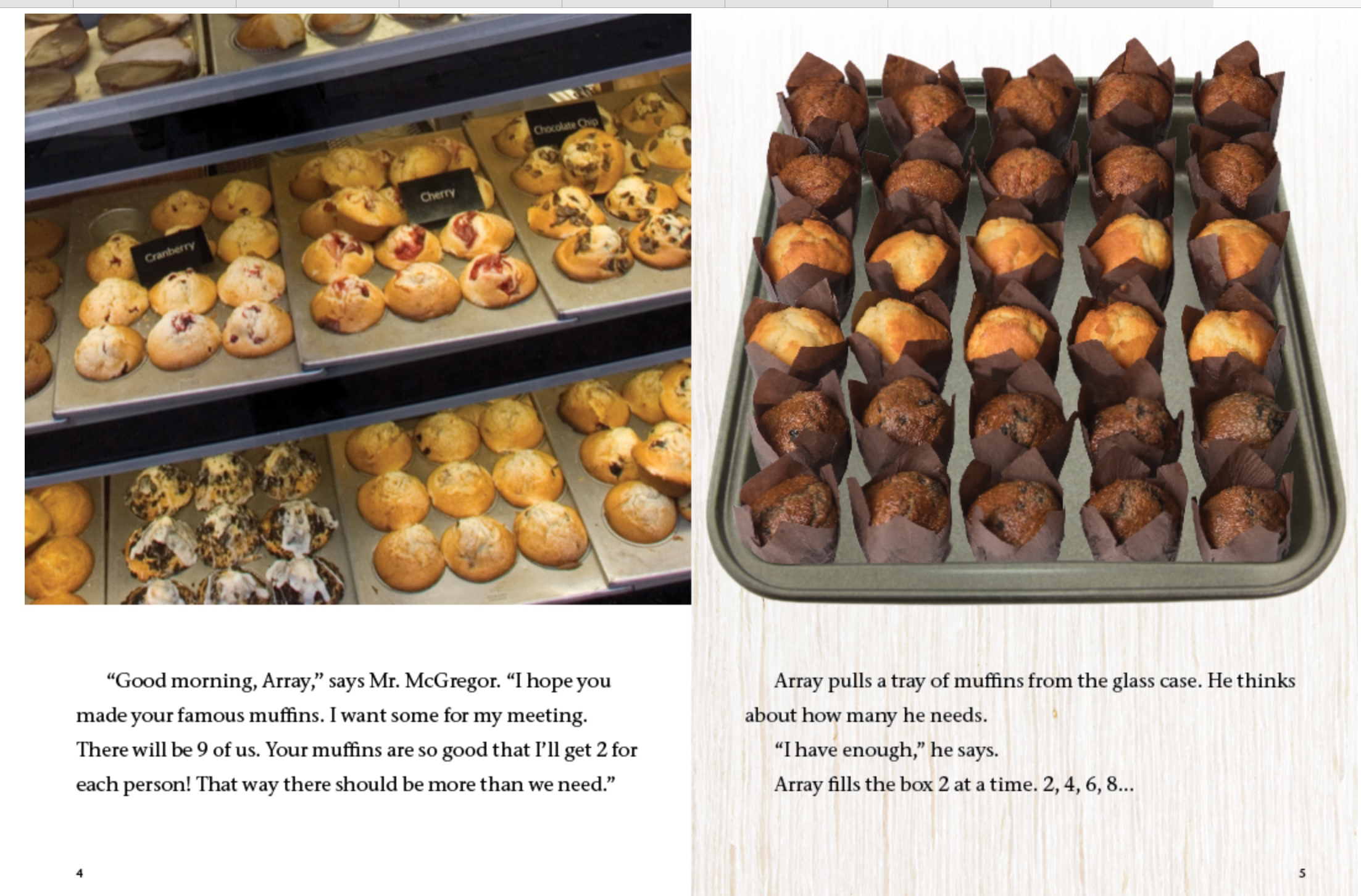 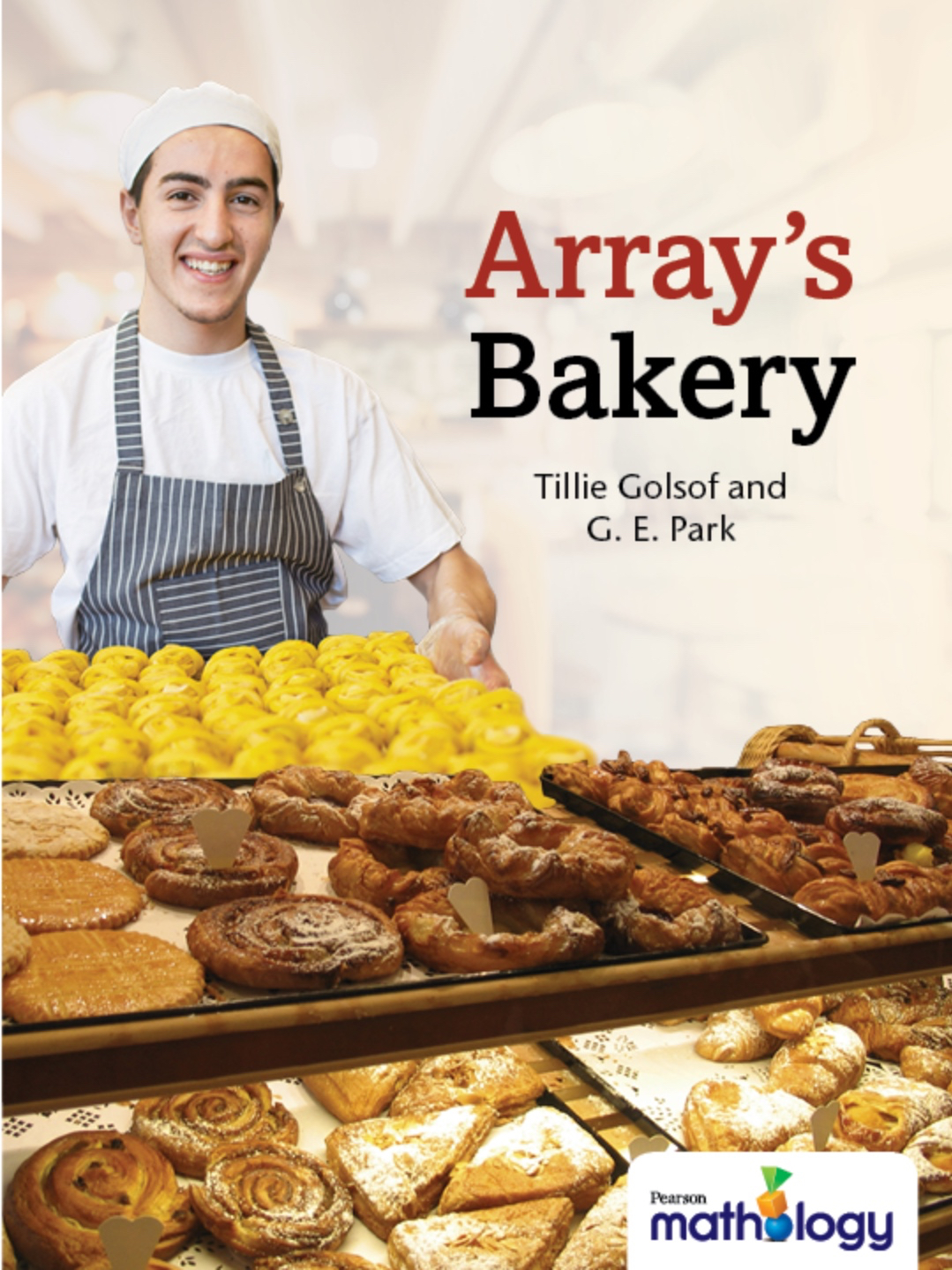